Cell Parts
Organelles – “little organs” found inside the cell.
 Each organelle has a unique function.
Plasma Membrane
Definition/Function
Diagram/Description
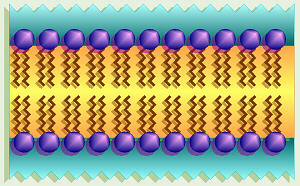 Barrier that surrounds all cells.
Controls what enters and leaves the cell.
Notice the two layers of molecules (phospholipids)
Mitochondria
Definition/Function
Diagram/Description
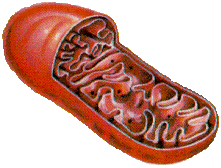 Breaks down food to make energy.
“Powerhouse” of the cell.
Performs cellular respiration.
Notice all the folds on the inside – increases surface area for greater efficiency.
Chloroplast
Definition/Function
Diagram/Description
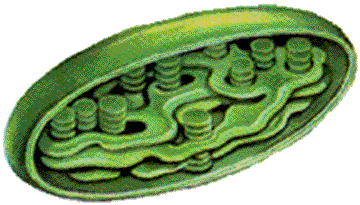 Uses sunlight to make sugars.
Performs photosynthesis.
Notice the extensive folding on the inside – increases surface area.
Contains a green pigment – therefore, frequently shown as a green structure.
Nucleus
Definition/Function
Diagram/Description
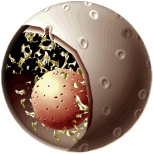 Contains the genetic material (DNA) of a cell.
Sometimes considered the “brain” of the cell.
Notice the additional structure on the inside (nucleolus) and the holes in the surface (pores).
Ribosome
Definition/Function
Diagram/Description
Site of protein synthesis.
Can be found on Endoplasmic Reticulum or floating freely in the cell.
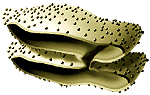 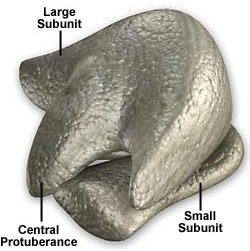 Frequently pictured as dots, but a closer look shows two distinct sections.
Rough Endoplasmic Reticulum
Definition/Function
Diagram/Description
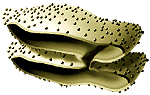 Transport system for chemicals, specifically proteins.
Rough due to ribosomes attached to the surface.
Smooth Endoplasmic Reticulum
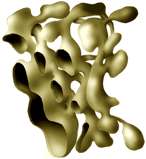 Definition/Function
Diagram/Description
Transport system for chemicals, specifically lipids.
Smooth because of absence of ribosomes.
Vacuole
Definition/Function
Diagram/Description
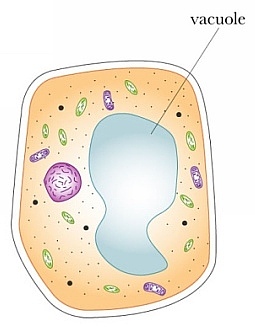 Storage of water.
May also store nutrients and wastes.
Notice the bag-like shape: important for storing materials.
Golgi
Definition/Function
Diagram/Description
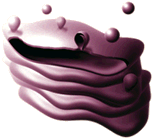 Packaging of chemicals for transport throughout and out of the cell.
Materials are packed in bubbles called vesicles.
Sometimes looks like flattened stacks of pancakes.
Cytoskeleton
Definition/Function
Diagram/Description
Provides structure and support. 
Made up of different types of proteins.
Looks like rods – they are protein fibers.
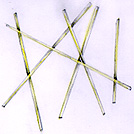 Lysosome
Definition/Function
Diagram/Description
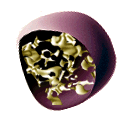 Contains enzymes used for breaking down large molecules and old cell parts.
Remember that “lyse” means to destroy.
Cell Wall
Definition/Function
Diagram/Description
Provides structure and support. 
Located outside of the plasma membrane.
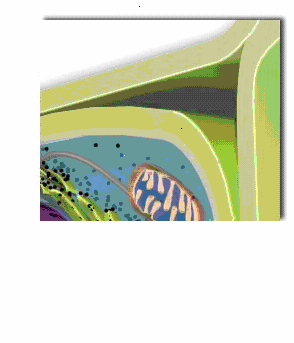 Gives cells a very defined shape.
Nucleolus
Definition/Function
Diagram/Description
Where ribosomes are made.
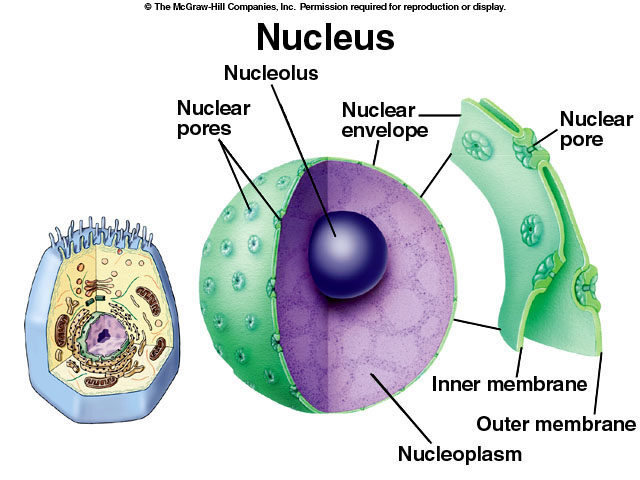 Notice that the nucleolus is found inside of the nucleus.